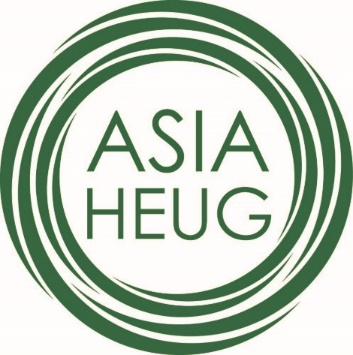 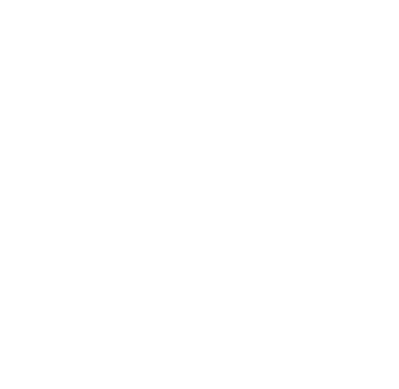 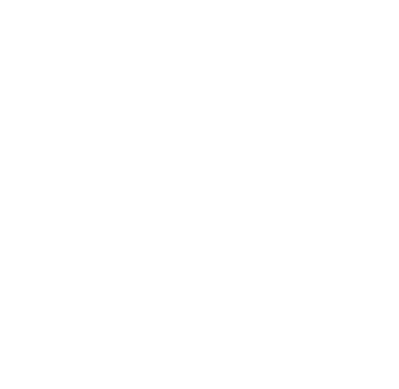 Presentation Title
SESSION  3031
May 07, 2018
PUBLIC - Asia Alliance   7-8 May 2018
PRESENTERS
Joseph Egan
Paul Goldman
EVP of Global Business Solutions 
UniLink 
j.egan@unilink.com.au
Director
HSBC 
paulgoldman@hsbc.com.hk
As EVP of Global Business Solutions Joe works with universities around the world helping them achieve efficiencies and savings by implementing best practices in ecommerce. 

Prior to joining UniLink he served as the Director of Fiscal Policy for the Board of Higher Education in Massachusetts.
As Director in HSBC Global Markets Asia Pacific, managing Transactional FX solutions.  He works with clients to solve their needs on the thematics of efficacy, streamlining and simplification in an environment of transparency and enablement.  
Prior to HSBC,  Paul was a director of Macquarie Bank FICC in both Sydney and Hongkong.
PUBLIC - Asia Alliance   7-8 May 2018
WHO ARE UNILINK
We work with universities to solve their payment, reconciliation and customer service issues.
Established 1989 in Melbourne.
We have customers in Australia, New Zealand and Singapore. 
Our OneStopSecure platform allows universities to easily create any type of transaction which can be integrated to the appropriate back end system.
Oracle Global Partner.
PUBLIC - ©2018 UniLink Data Systems. All Rights Reserved
WHO ARE HSBC
PUBLIC
Todays Student
They are Global
Todays Student
Tech Savvy
They expect to pay online but also with convenient and familiar payment options such as credit cards, WeChat Pay, Alipay China UnionPay, PayPal, Apple Pay, international payments etc…
They grew up with technology and demand a modern experience

Approximately 80% rely on technology for communication, social engagement and to transact business.
Are people born after 1999. They are much different than millennials or any other generation to attend a university.
©2018 UniLink Data Systems. All Rights Reserved
CUSTOMER EXPERIENCE
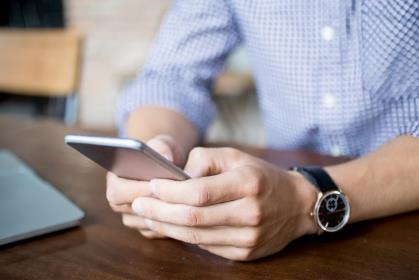 76%
91%
84%
Make purchases online
Use credit card money or other payment services
Own at least one smart phone
PUBLIC - ©2018 UniLink Data Systems. All Rights Reserved
WHERE ARE WE HEADED?
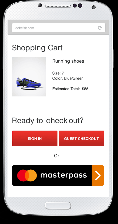 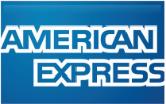 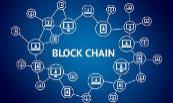 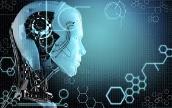 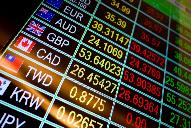 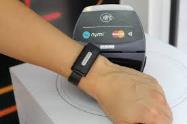 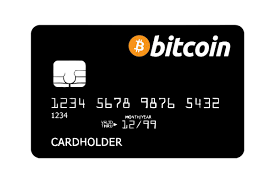 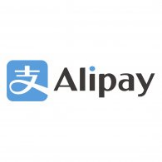 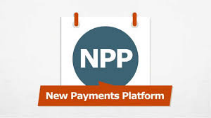 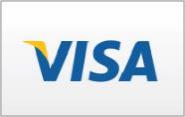 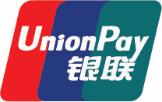 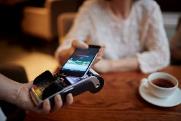 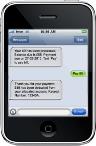 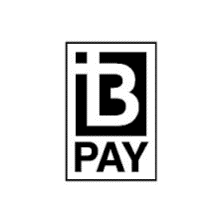 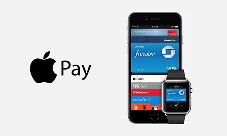 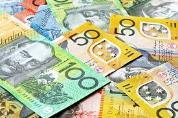 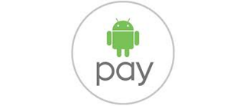 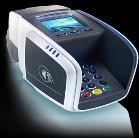 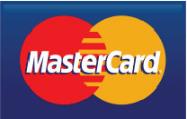 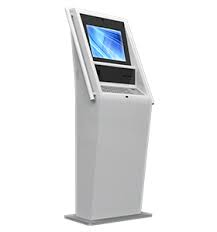 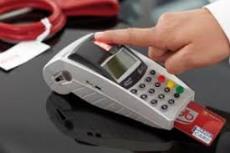 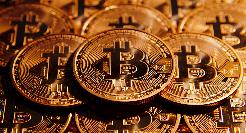 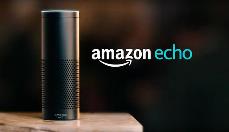 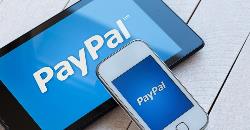 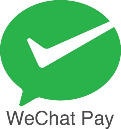 PUBLIC - ©2018 UniLink Data Systems. All Rights Reserved
MAKING IT EASIER TO PAY
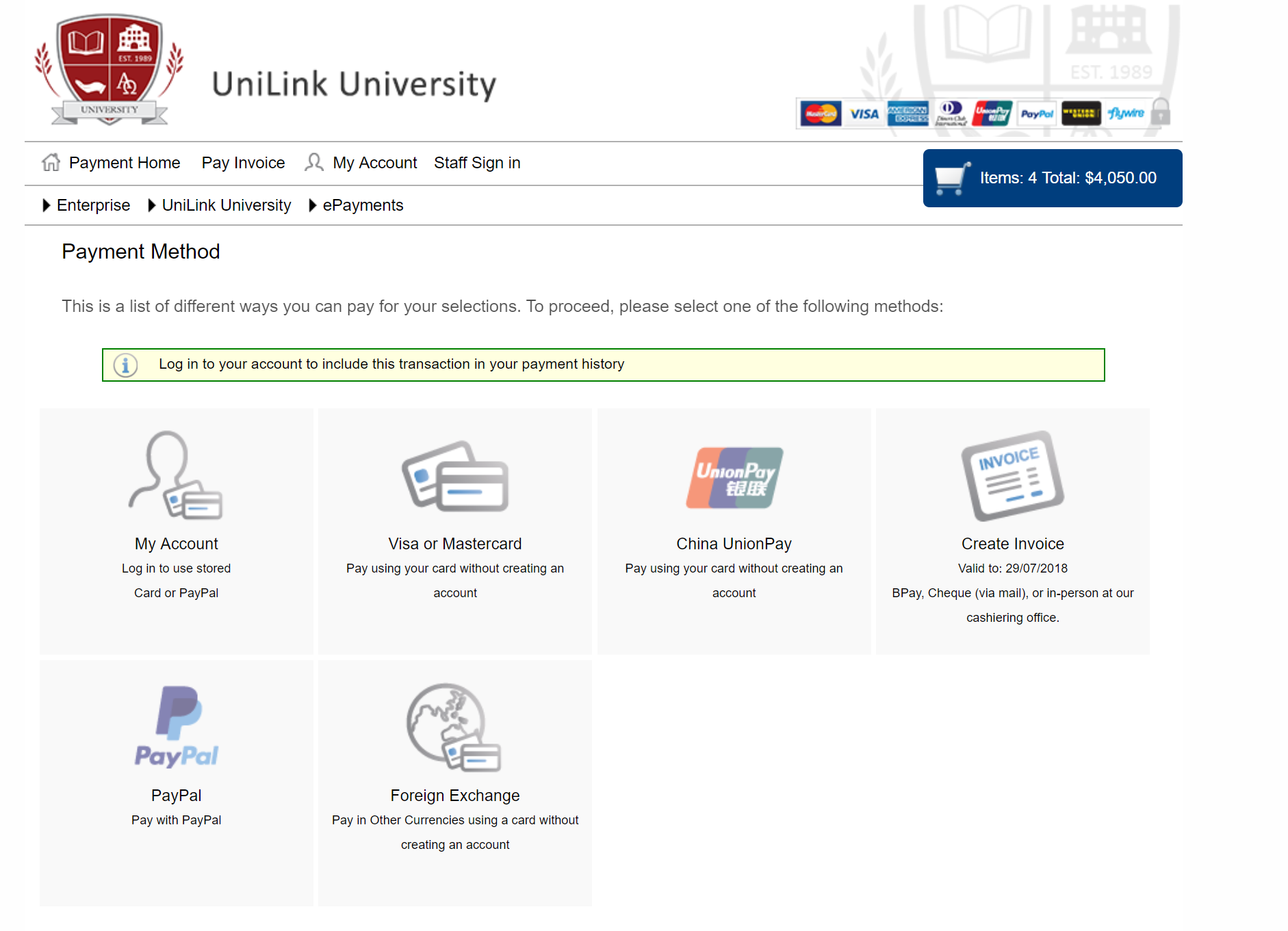 PUBLIC - ©2018 UniLink Data Systems. All Rights Reserved
HSBC TRANSACTIONAL FXHSBC MULTI-CURRENCY PRICING (MCP)
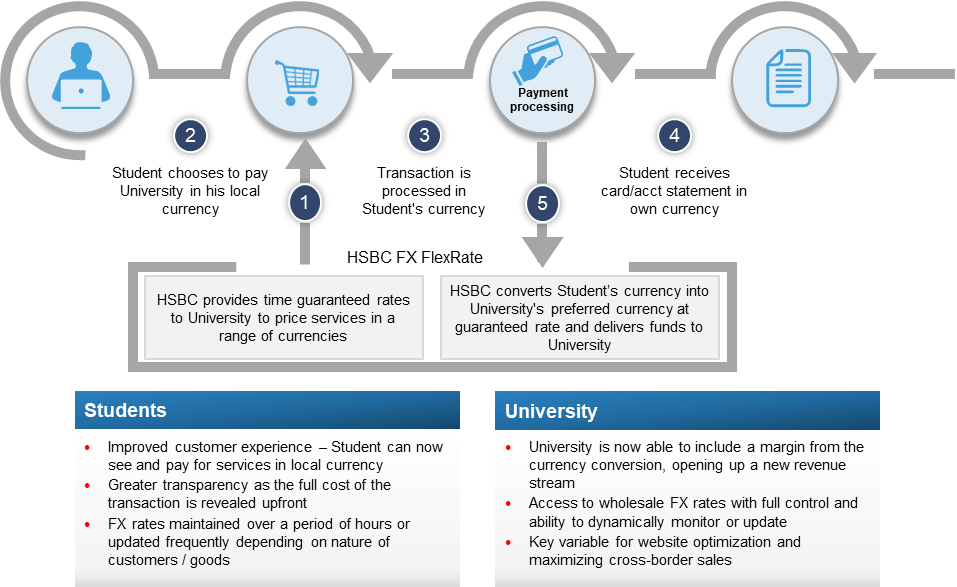 PUBLIC
HSBC TRANSACTIONAL FXBENEFITS
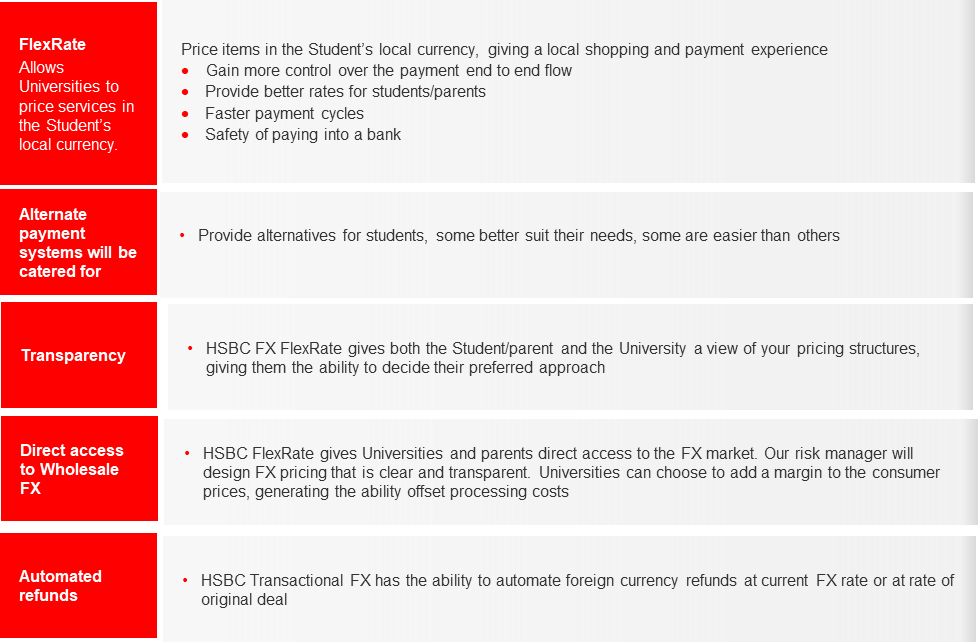 PUBLIC
DIGITAL TRANSFORMATION
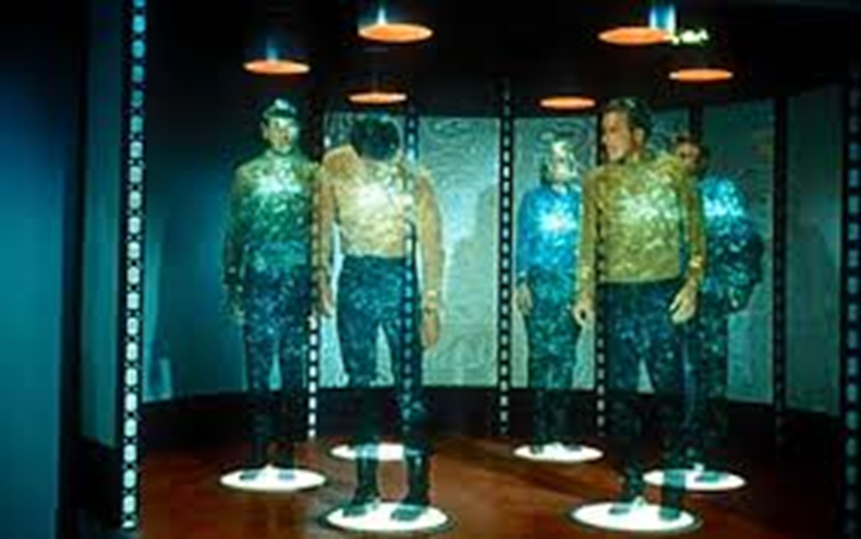 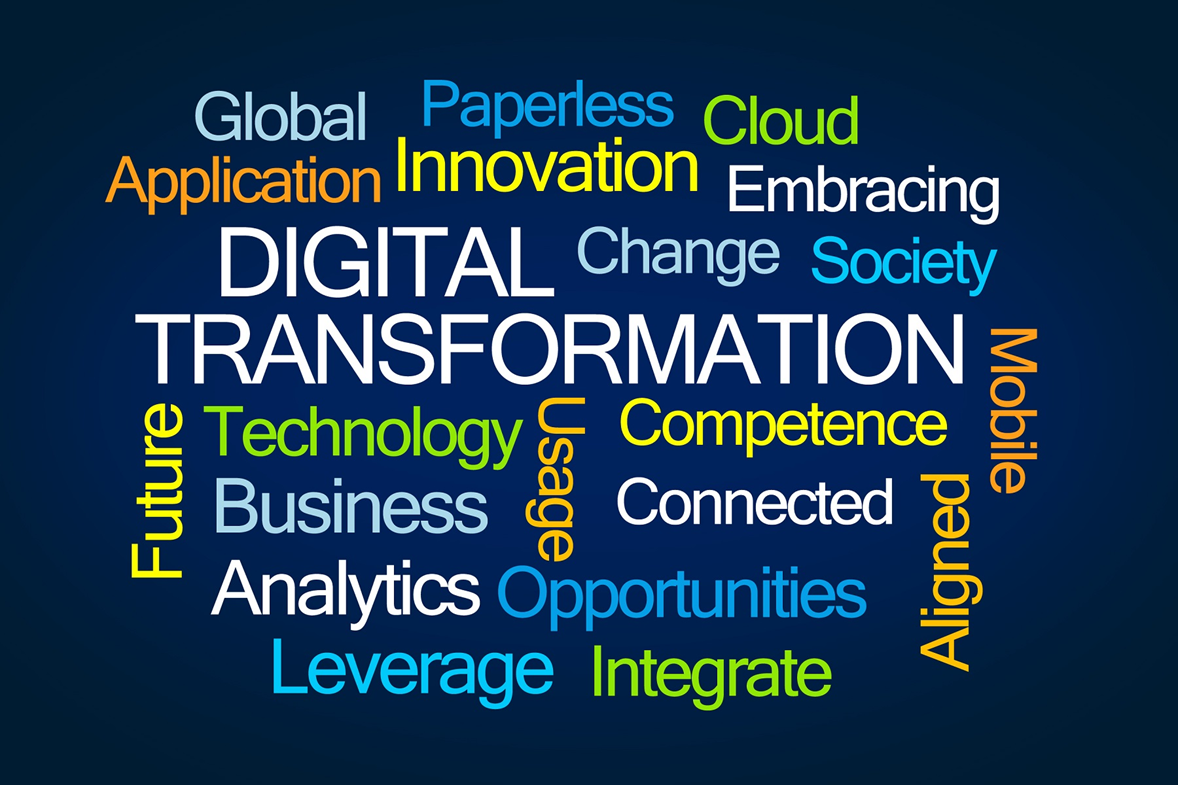 PUBLIC - ©2018 UniLink Data Systems. All Rights Reserved
WHAT SHOULD WE ALL BE DOING?
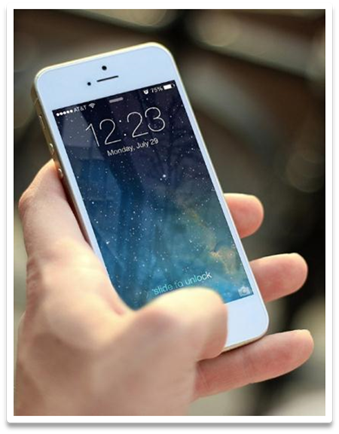 What do tomorrows students want?
Do their requirements makes sense?
Do they add value to the university and students?
Are there any barriers?
Identify
Develop a  plan to implement and maintain the requirements
Address the barriers
Work with partners and subject matter experts
Alignment to students expectations
Strategy
Better customer service
Easier for students to transact business
Improved digital ecosystem
Benefits
Your strategy needs to continuously evolve
The requirements of students change
Repeat
PUBLIC - ©2018 UniLink Data Systems. All Rights Reserved
BENEFITS
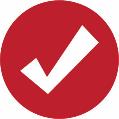 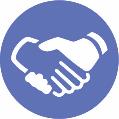 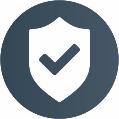 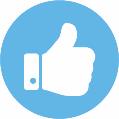 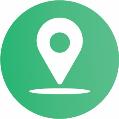 Centralised
Platform
Local/Global 
Partnerships
Increased
Efficiencies
Customer
Service
Security and
Compliance
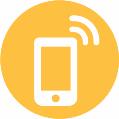 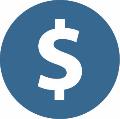 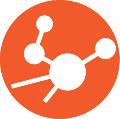 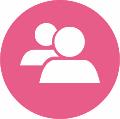 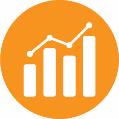 Smart
Mobility
Customer
Portal
Reporting and
Reconciliation
Data Validation
and Integration
Multiple
Payment Options
PUBLIC
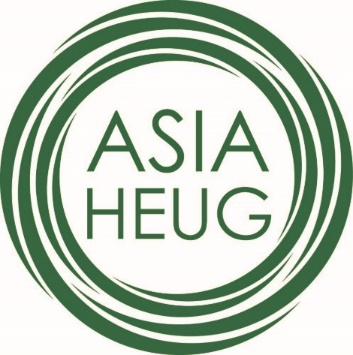 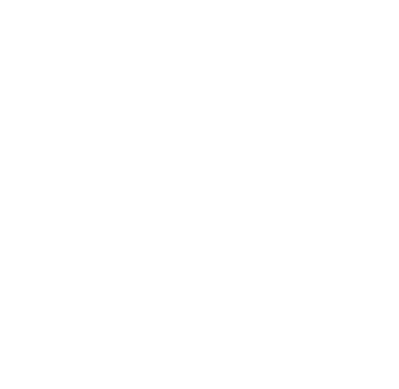 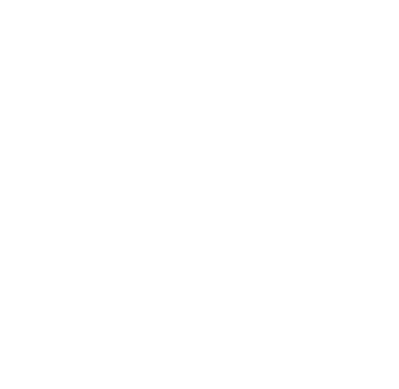 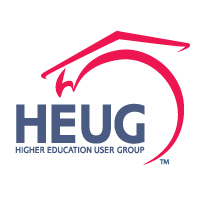 THANK YOU!
PUBLIC - Asia Alliance   7-8 May 2018